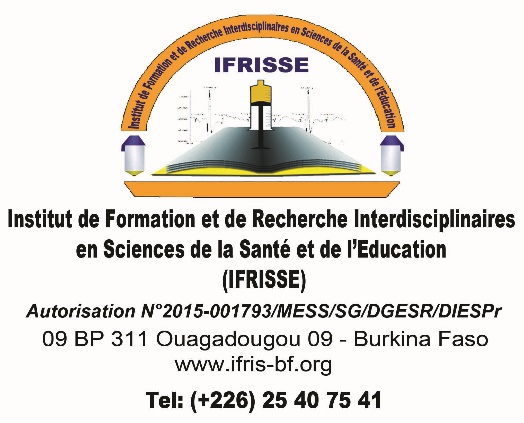 CONSEILLERS DE SANTE
Dividende démographique
Séance 1 :  Quelques rappels sur population et développement
Dramane Boly
PhD, Démographie
bolydramane@yahoo.fr
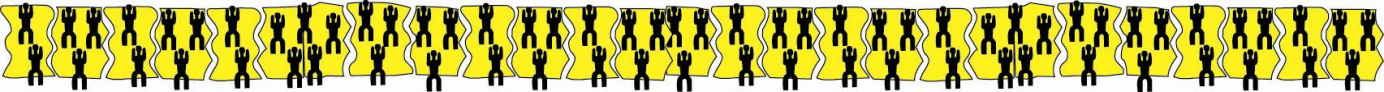 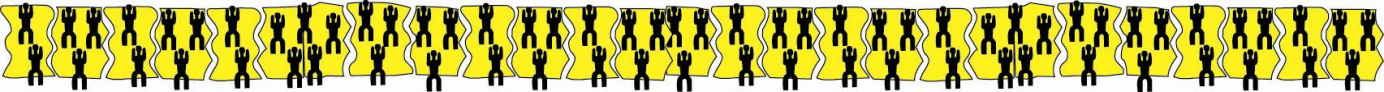 Plan de la présentation
Généralités sur les questions de population et développement
Grands débats sur les questions de population et développement
Généralités sur population et développement
Le thème « population et développement » s’est imposé dans les années 1950 par la conjonction de la « découverte » du sous-développement et des peurs créées par la phase de la transition démographique. Les différents plans de développement y font référence et une véritable politique de population a été mise en œuvre pour transformer ce handicap potentiel en atout. La croissance démographique du fait de son impact sur le développement économique suscite depuis lors des démarches qui visent à en limiter les effets. L’intégration des variables démographiques dans le plan développement qui se s’est succédée depuis les années 1960 traduit le souci de donner une certaine cohérence à travers des politiques de population et des politiques de développement économique et social.
Généralités sur population et développement
La signature  aux Nations Unies par de nombreux responsables africains de la déclaration des chefs d’état sur la population en 1966 a ouvert la formulation d’une politique de population et la mise en place de cadre institutionnel adéquat. Dans cette déclaration de la population, il est écrit : « nous croyons que les gouvernements ne peuvent atteindre leurs objectifs économiques et répondre à l’attente de leur peuple que si le problème démographique est reconnu comme un élément essentiel de la planification nationale à long terme ».
Dès cet instant, les décrets seront promulgués visant à la création des commissions nationales de population en vue d’élaborer et de coordonner la politique gouvernementale dans le domaine démographique, de veiller à sa mise en œuvre et d’en contrôler l’exécution.
Généralités sur population et développement
Développement 


La plupart des auteurs ayant abordé la problématique du développement, que ce soit dans des articles ou ouvrages lors des forums internationaux, agissent comme si la définition du concept est claire pour tout le monde et recueille l’avis unanime de tous. Le développement est en effet un concept polysémique (plusieurs sens) selon l’optique dans laquelle on se place.
Généralités sur population et développement
Développement 
Il faut noter l’existence de plusieurs courants de catégories qu’on peut classer en deux catégories : économiste et culturaliste.

La première ne voit le développement que sous son aspect économique (exemple développement basé sur la croissance économique endogène, ou théorie de développement  basé sur les modèles de stabilisation orientés vers la relance de la demande interne). La seconde considère que « l’échec des  stratégies de développement est avant tout l’échec des tentatives d’occidentalisation du monde opérées par le Nord depuis les indépendances ». L’UNESCO joue un rôle d’avant-garde de  ce courant
Généralités sur population et développement
Développement 
La notion de développement dans son acception actuelle remonte au début de la « guerre froide » entre le bloc soviétique et le monde occidental. Le développement était alors conçu comme une idéologie utilisant comme modèle le monde occidental vers lequel les pays sous-développés devaient tendre. Il devrait consacrer la victoire du bloc de l’Ouest sur le bloc socialiste. A ce sujet, Rostow (1963) a introduit dans son ouvrage sur les étapes de la croissance économique, la notion de « retard au développement », sous-entendant par là l’existence d’un processus unitaire et d’étapes obligées à travers lesquelles toutes les sociétés devaient passer. C’est un exemple unitaire, exemple de la réussite des pays occidentaux qui doit amener les pays en développement vers une croissance auto-entretenue, basée sur l’industrialisation. Les pays développés seront ainsi assimilés aux pays industrialisés et les pays sous-développés aux pays non industrialisés.
Généralités sur population et développement
Développement 

On parlera du développement endogène, centré sur l’homme (UNESCO), ou du développement autonome ou planétaire (ONU), ou développement basé sur les besoins essentiels (alimentation, santé, éducation, emploi, logement, etc.) du BIT.
Généralités sur population et développement
Développement 

L’élément le  plus important à retenir est que le développement est un processus de croissance selon les uns (les partisans de l’économicisation) ou de changement social (culturalistes). Dans le premier cas, on fait référence de façon explicite ou implicite au potentiel économique. Dans le second cas, le développement ne peut se concevoir qu’à l’intérieur d’un système (société) composé d’éléments en interaction et structurés. La vocation du développement est de transformer des sociétés humaines dans un esprit de progrès. Le développement implique ainsi l’existence d’un projet de société vers lequel on doit tendre.
Généralités sur population et développement
Développement 

On arrive ainsi à la définition suivante : « le développement est un processus de changement social global et de longue durée, que les responsables politiques entendent orienter dans un sens conforme aux préférences de la société et dont ils prétendent maîtriser certaines éléments dans la mesure du possible ».
Généralités sur population et développement
Développement 

On arrive ainsi à la définition suivante : « le développement est un processus de changement social global et de longue durée, que les responsables politiques entendent orienter dans un sens conforme aux préférences de la société et dont ils prétendent maîtriser certaines éléments dans la mesure du possible ».
Généralités sur population et développement
Population

L’homme est l’alpha et l’oméga du développement, en ce sens qu’il est à la fois l’acteur et sa finalité. La population au sens large, aux points de vue de son état (effectif), de sa structure, et de sa dynamique, est au centre du développement. La composante population suppose la prise en compte des paramètres de la dynamique démographique que sont la mortalité, la fécondité et les migrations dans les programmes de planification socioéconomiques. Ces paramètres sont eux-mêmes intrinsèquement liés aux variables socioéconomiques. Elle suppose également que la population soit associée au processus de développement : c’est l’intégration humaine selon l’expression de Michel Loriaux (1993).
Grands débats sur les questions de population et développement
Tout au long du dernier demi-siècle, la croissance démographique a été perçue comme l'un des grands problèmes de l'humanité. Les discours catastrophistes se sont multipliés, s'appuyant sur l'idéologie néomalthusienne, largement dominante, faisant de cette croissance un problème en soi et le principal obstacle au développement.

Pourtant, le discours néo-malthusien ne fait pas l'unanimité ; certains prétendent qu'une forte croissance démographique est une source de richesse. "Les anti-malthusiens raisonnent en termes de dynamique, intègrent les notions de flexibilité, insistent sur les interactions" [Gendreau, Véron, 1998]. Pour Ester Boserup [1970], l'accroissement de population pousse au progrès technologique dans l'agriculture : c'est la "pression créatrice".
Grands débats sur les questions de population et développement
A la première Conférence Mondiale sur la Population (Bucarest, 1974), les débats sont vifs entre certaines délégations des pays en développement affirmant que "la meilleure pilule, c'est le développement", et d'autres délégations, généralement occidentales, pour lesquelles la baisse de la fécondité est un préalable nécessaire au développement. In fine, le Plan mondial d'action adopté par la Conférence marque l'ébauche d'un consensus autour du slogan "intégrer population et développement", consensus confirmé à la conférence de Mexico en 1984. Mais en pratique, les bailleurs de fonds continuent à privilégier les programmes de maîtrise de la fécondité.
Grands débats sur les questions de population et développement
La Conférence suivante (Le Caire, 1994) a pour titre "Conférence internationale sur la population et le développement", dans lequel figure le mot "développement". Mais les débats n'abordent pas la question des relations entre population et développement, et le Programme d'action adopté se contente de reprendre l'incantation sur "les liens entre population, croissance économique soutenue et développement durable".

Finalement, les dernières décennies ont surtout vu une promotion intensive de la contraception pour provoquer une baisse de la fécondité perçue comme une nécessité urgente [Collomb, 1995]. L'acceptation et la mise en œuvre des politiques de population ont été ainsi fortement suggérées aux gouvernements par les bailleurs de fonds.
Grands débats sur les questions de population et développement
A la fin des années 90, l’UNFPA reconnaissait pourtant que "l'analyse était fausse et la stratégie qui en découlait, mal orientée… L'analyse qui établissait un lien entre la population, d'une part, les ressources et la croissance économique, de l'autre, simplifiait à l'excès la complexité des interactions et l'influence d'autres facteurs. L'analyse insistait sur la réduction du taux de fécondité et l'importance de la contraception, au détriment d'autres facteurs dont dépend également le nombre d'enfants" [FNUAP, 1999].
Grands débats sur les questions de population et développement
Parmi ces "autres" facteurs, figure la structure par âge de la population : le ratio des effectifs des jeunes générations, rapportés à ceux de la population d'âges actifs est nettement plus corrélé que l'accroissement de la population, à la sous-alimentation chronique, facteur majeur de pauvreté. Ainsi, un rapport entre la population jeune (0-14 ans) et la population d'âges actifs (15-64 ans), durablement supérieur à l'unité, a pu avoir des conséquences graves sur le développement économique et social des pays concernés (insuffisance d'investissements éducatifs, fonciers, etc.) [Collomb, 2004].
Grands débats sur les questions de population et développement
Si, à long terme, la baisse de la fécondité est sans doute nécessaire, à court terme, une politique combinée de lutte contre la pauvreté, contre la sous-alimentation chronique, contre l'analphabétisme (en particulier féminin), pour la santé (en particulier la santé génésique), pour l'extension des activités (en particulier la participation des femmes aux activités économiques), pour le développement de la consommation et des échanges commerciaux aurait eu des effets plus substantiels sur le développement, et certainement sur la diminution du nombre des enfants.
Merci de votre attention
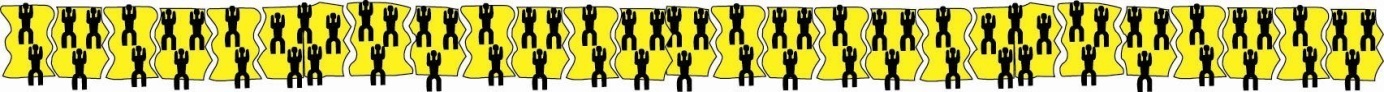 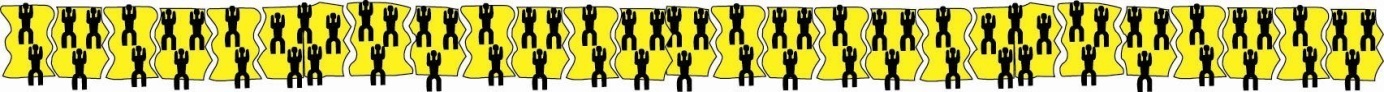